Hydrology DWG workshop conclusions
Vote on Orléans Resolution
The Hydrology Domain Working Group recommends establishment of a WHOS portal to provide access to OGC standard-conformant water data services provided by National Hydrological Services.
Future/continuing work
Groundwater
Hydrologic Features (Lite in support of GFIE?)
Sydney Adhoc meeting
Timeseries+WaterML2:Part1+JSON encodings?
Adoption/outreach/training?
Relationship between OGC and RDA
Next workshop
San Diego, July or September 2016?
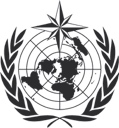 6th, Workshop of OGC Hydro DWG, Orleans,  BRGM, 21-23 Sep 2015
1
Draft Groundwater workplan to an adopted OGC Standard
SWG Charter in development
Complete by end September
eVote by HDWG and OGC
Re-work draft standard document
RFC etc
Aim for a vote on the standard in June 2016
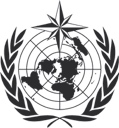 6th, Workshop of OGC Hydro DWG, Orleans,  BRGM, 21-23 Sep 2015
2
Draft HY_Features workplan to an adopted OGC Standard
The following activities are planned with respect to “Hydrologic Features, Part 1: Conceptual model”:
Prepare document incl. Annexes NOW
SWG vote to release Hydrologic Features, Part 1: Conceptual model for public comment (HYF-P1). 2016 February (e-mail vote)
Release HYF-P1 for public comment. 2016 March
Consolidation of comments and edits to HYF-P1 document based on comments. 2016 June
Recommendation of the candidate standard to the Membership. 
	2016 June
60 day IPR review period and associated TC e-vote to approve “Hydrologic Features, Part 1: Conceptual model” candidate standard as an adopted OGC Standard. 
Present to Chy-15 2016 December
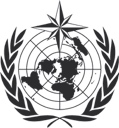 6th, Workshop of OGC Hydro DWG, Orleans,  BRGM, 21-23 Sep 2015
3
And a very big thank you to Sylvain and Frédérique and staff of BRGM
6th, Workshop of OGC Hydro DWG, Orleans,  BRGM, 21-23 Sep 2015